MANN – Ölbad-Luftfilter mit Frischtluft - Ansaugung
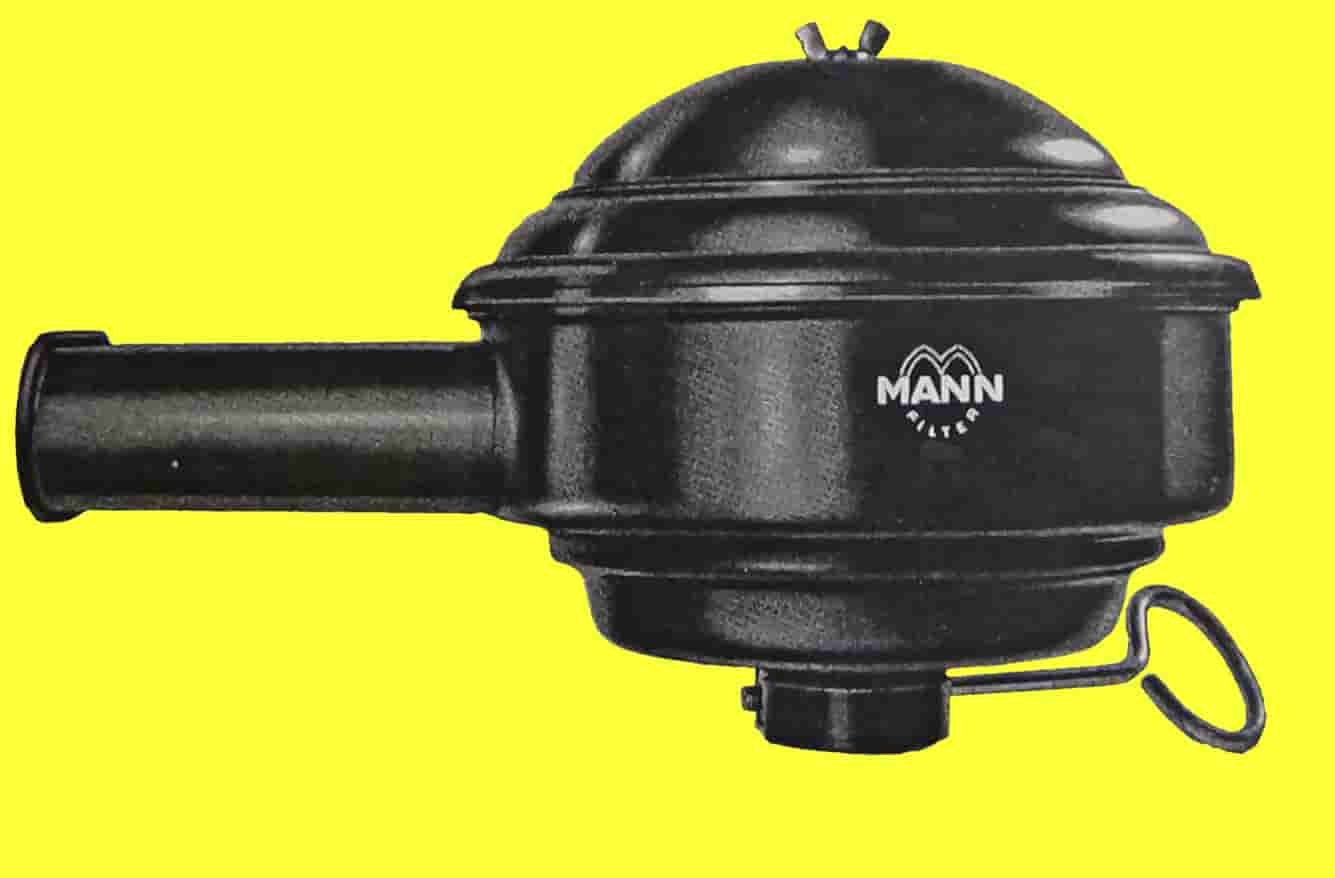 Filterwerke MANN & HUMMEL GMBH
LUDWIGSBURG / WÜRTT.
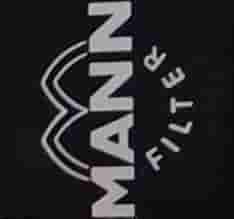 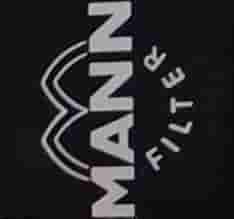 MANN – Ölbad-Luftfilter mit Frischtluft - Ansaugung
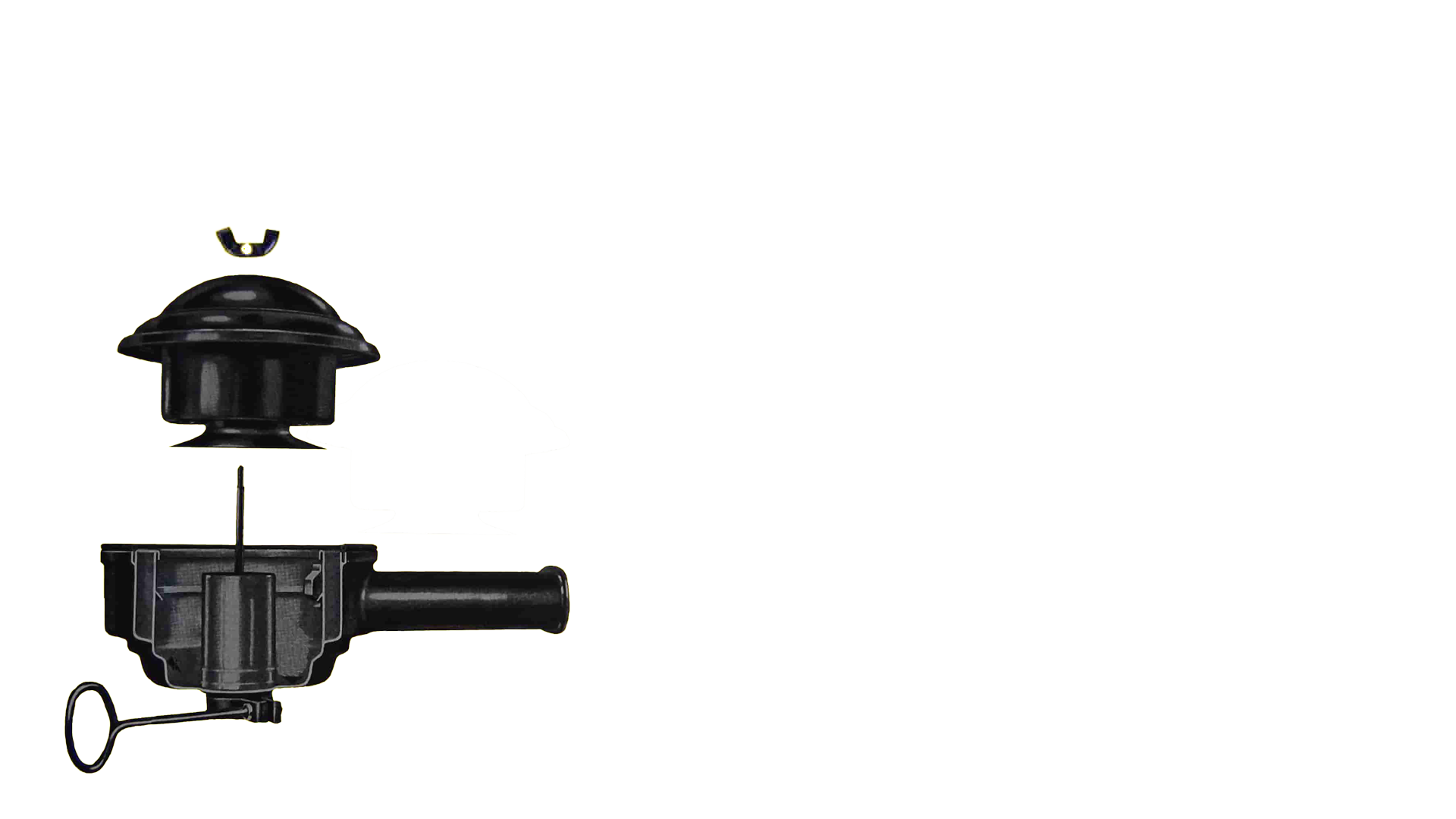 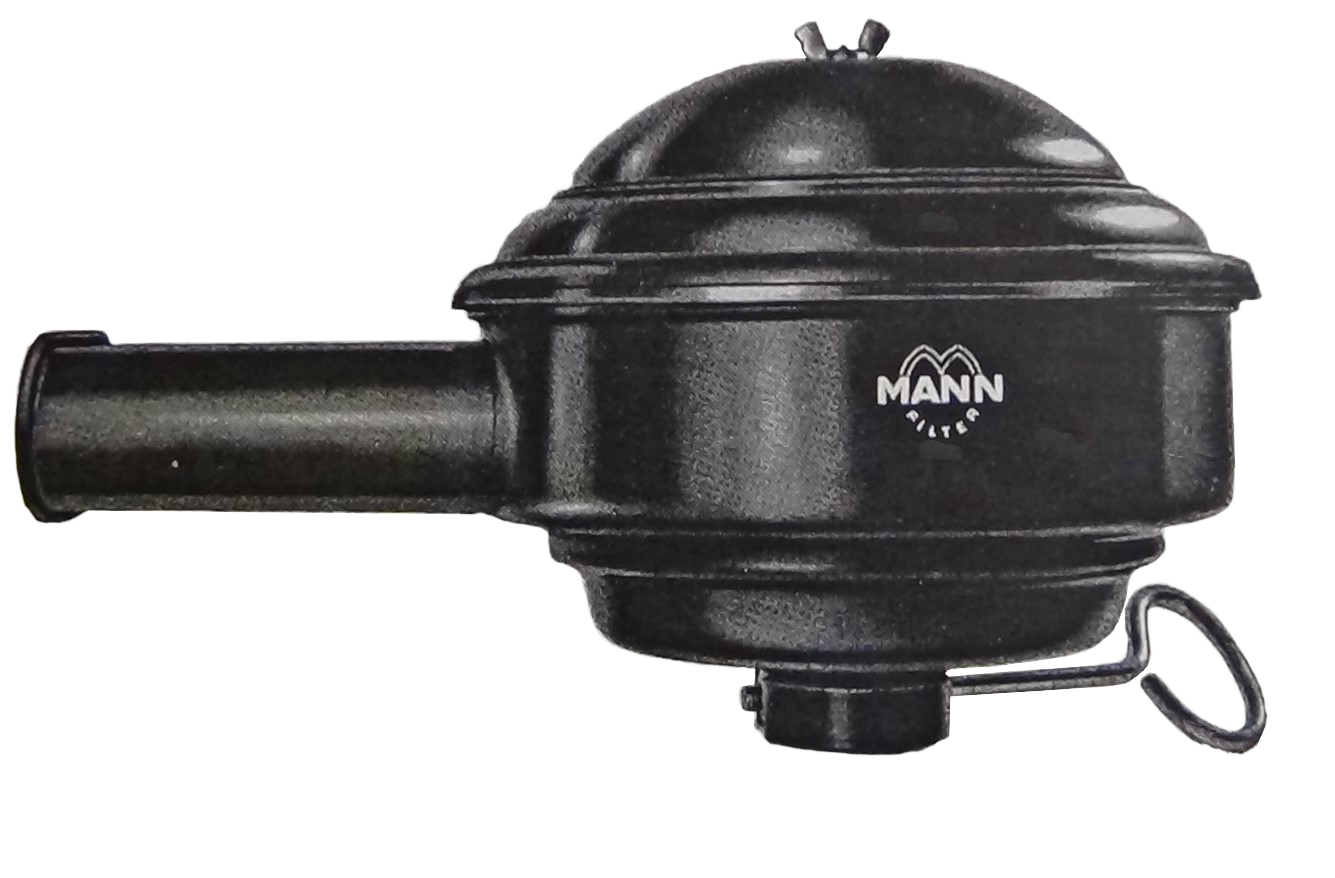 Aufbau des Ölbad - Luftfilters
B
C
C
A
B
C
F
K
L
M
N
Deckel mit Einsatz
Deckel Dichtung
Flügelmutter
Frischluft Mantel
Frischluft Stutzen
Anschluss Stutzen
Klemmschelle
Griffschraube
A
F
B
K
L
K
M
F
N
M
N
L
MANN – Ölbad-Luftfilter mit Frischtluft - Ansaugung
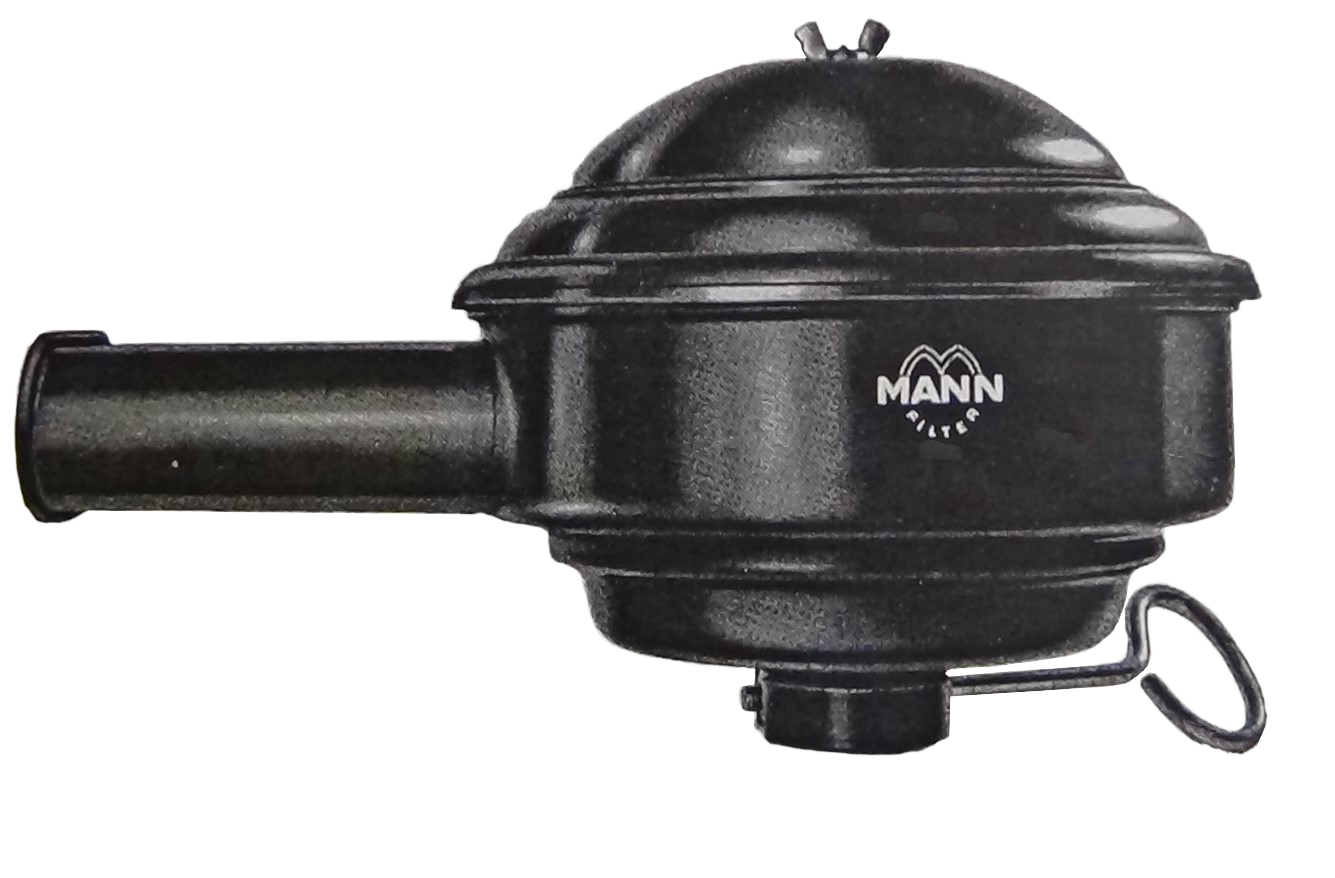 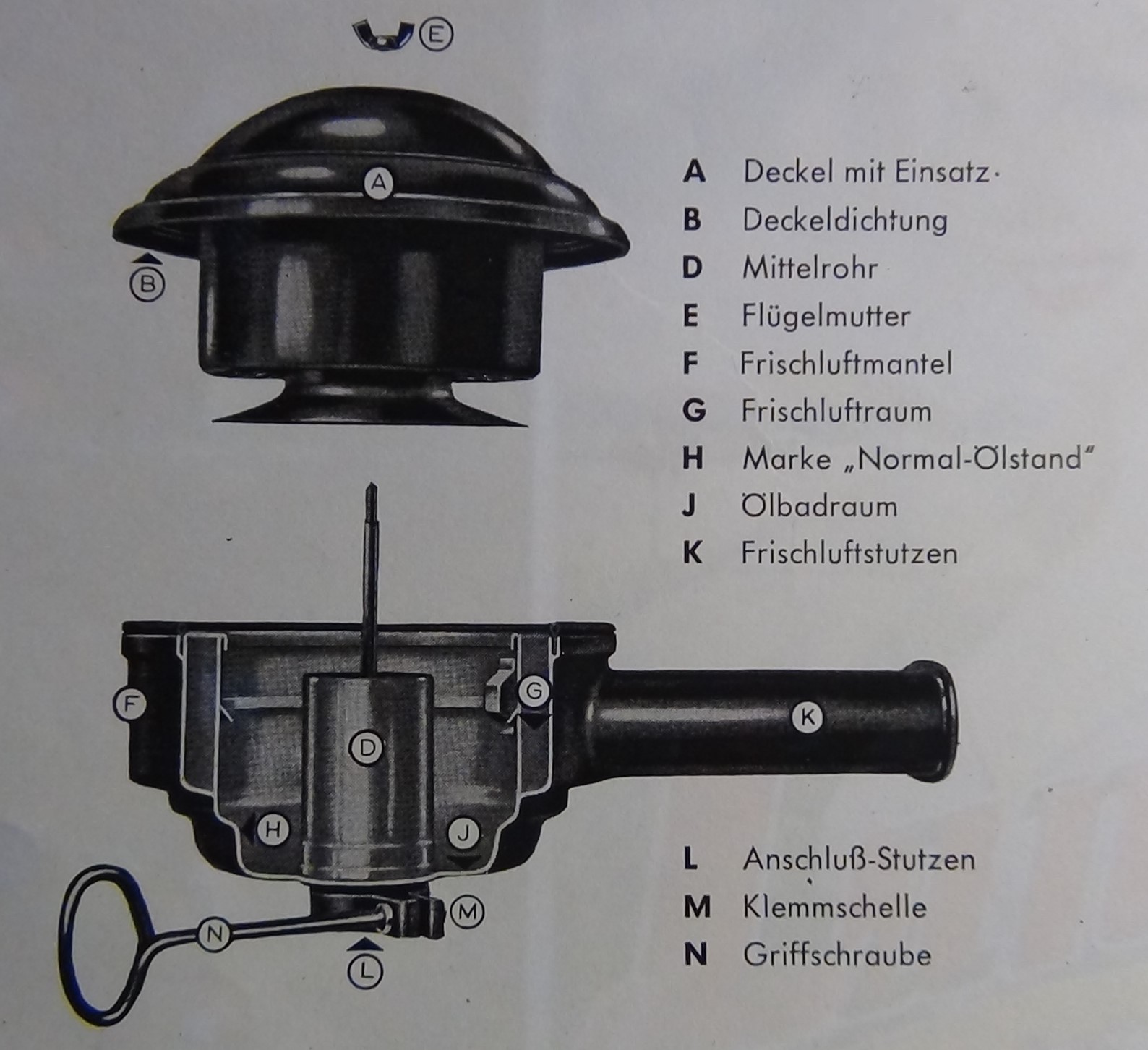 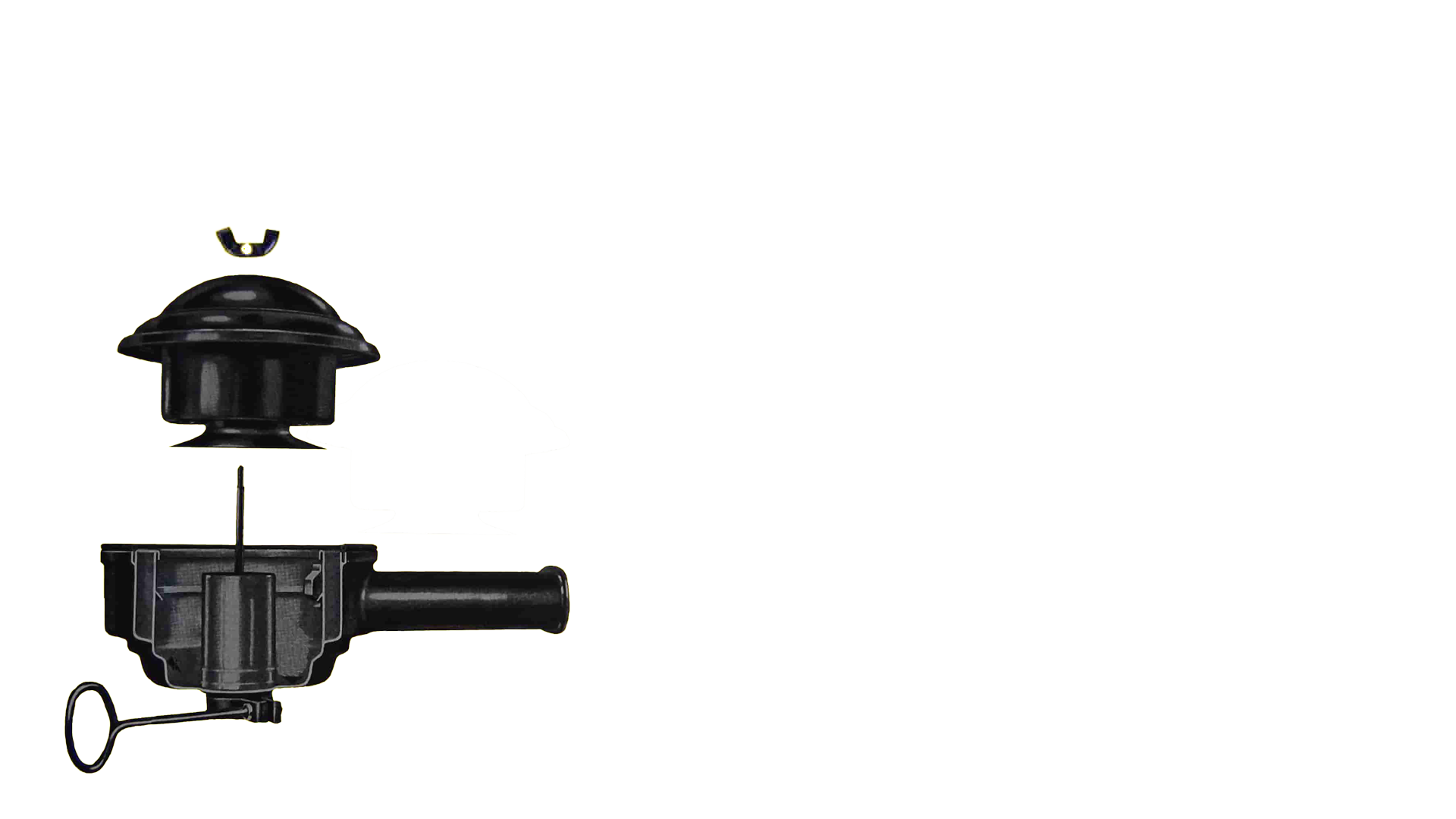 Aufbau des Ölbad - Luftfilters
B
C
C
A
B
C
F
K
L
M
N
Deckel mit Einsatz
Deckel Dichtung
Flügelmutter
Frischluft Mantel
Frischluft Stutzen
Anschluss Stutzen
Klemmschelle
Griffschraube
F
A
K
B
L
K
M
F
N
M
N
L
MANN – Ölbad-Luftfilter mit Frischtluft - Ansaugung
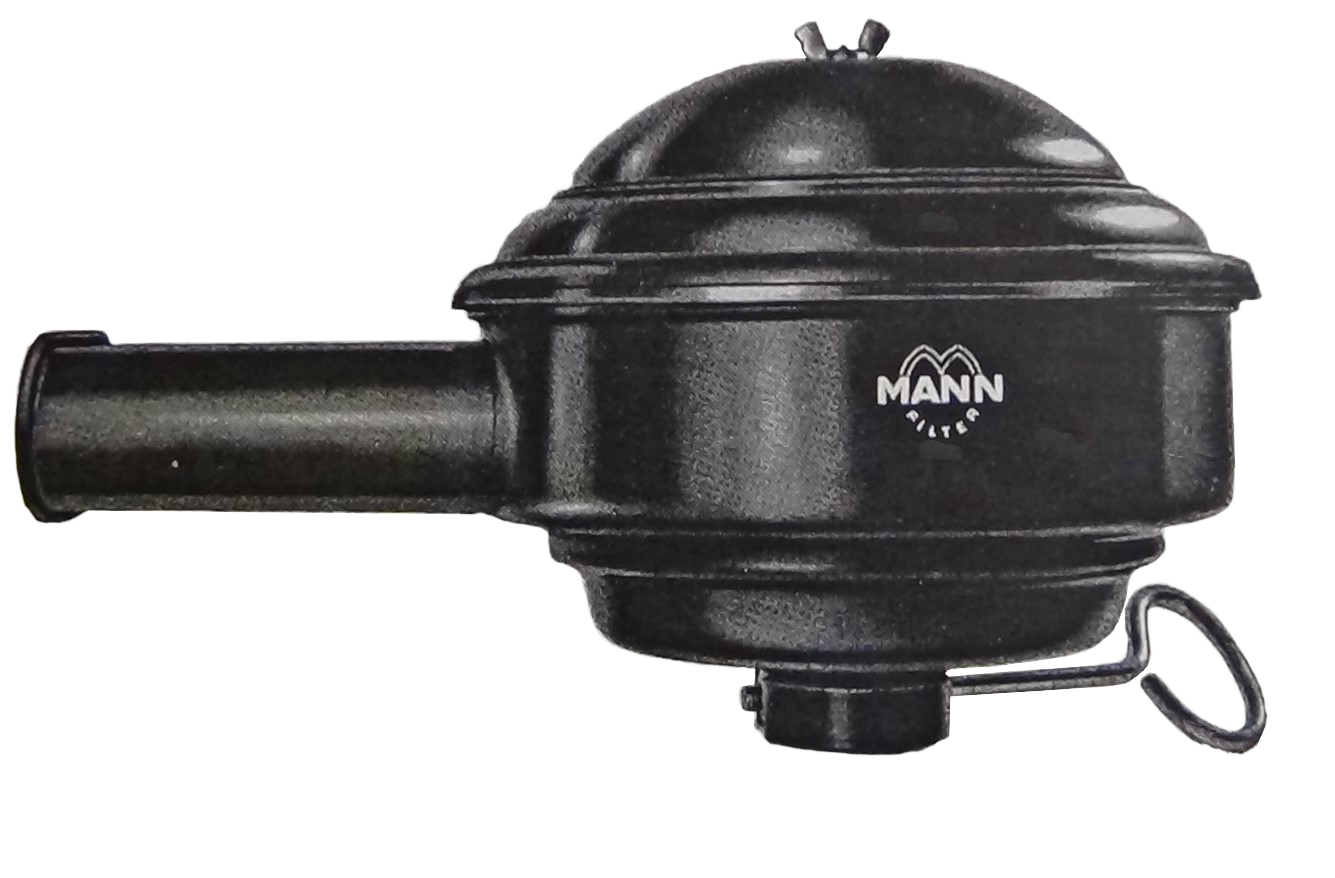 Aufbau des Ölbad - Luftfilters
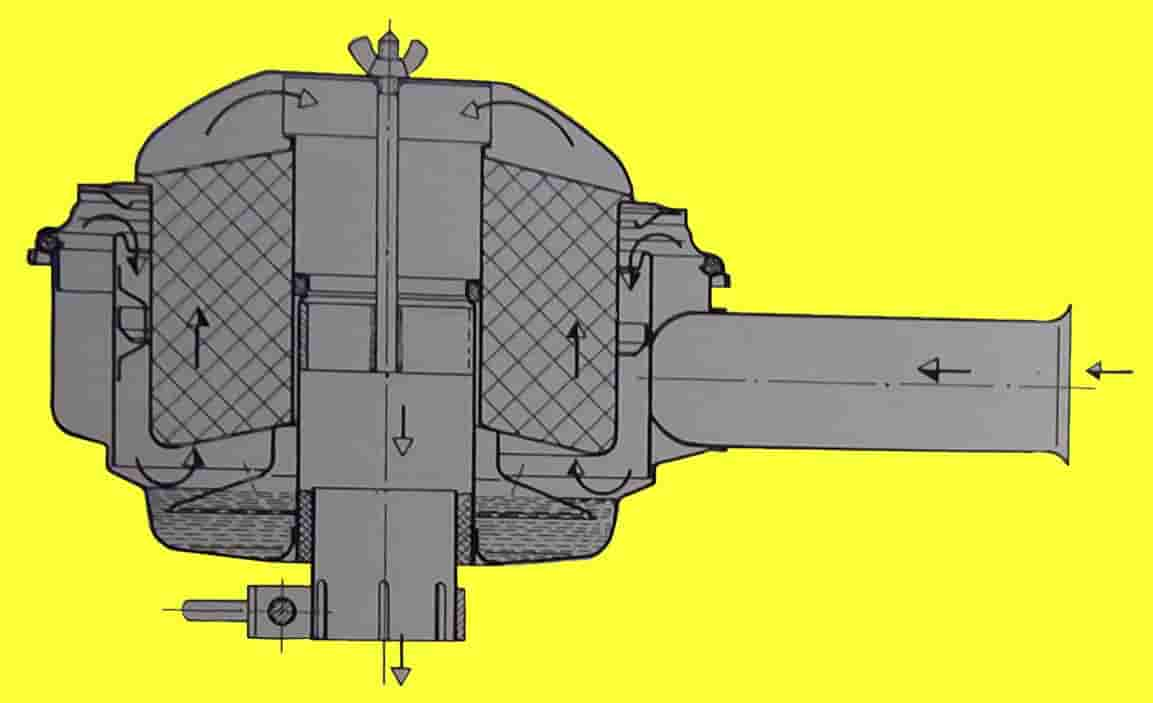 E
A
A
Deckel mit Einsatz
B
Deckel Dichtung
C
Einsatz Dichtung
A
A
C
B
D
Mittelrohr
E
Flügelmutter
F
Frischluft Mantel
F
G
Frischluft Raum
K
G
H
Marke „Normal – Ölstand“
D
J
Ölbad Raum
K
Frischluft Stutzen
H
L
Anschluss Stutzen
Klemmschelle
M
N
N
Griffschraube
J
Schnitt Darstellung
M
L
MANN – Ölbad-Luftfilter mit Frischtluft - Ansaugung
Mit freundlichen Grüßen von Ihrem
www.Holdertreff-B12.de
Team